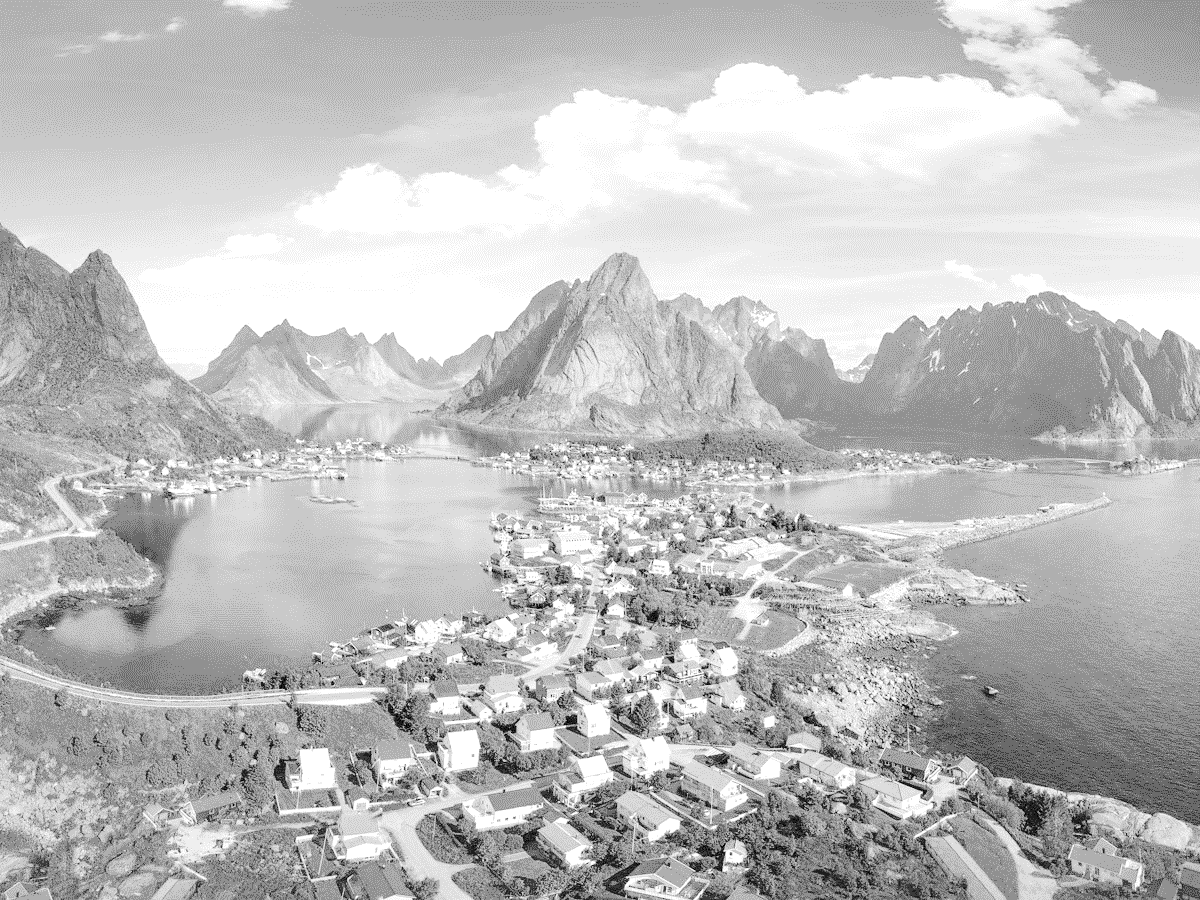 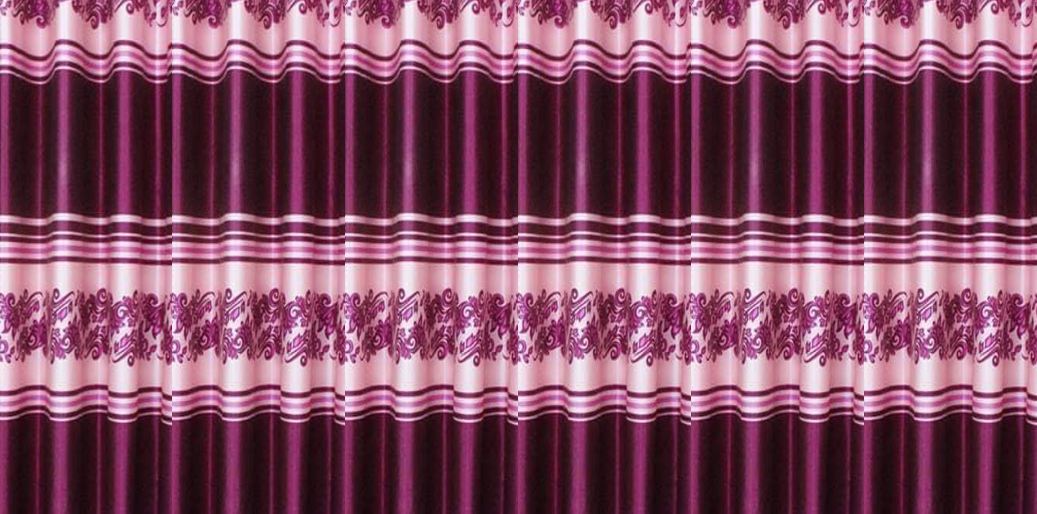 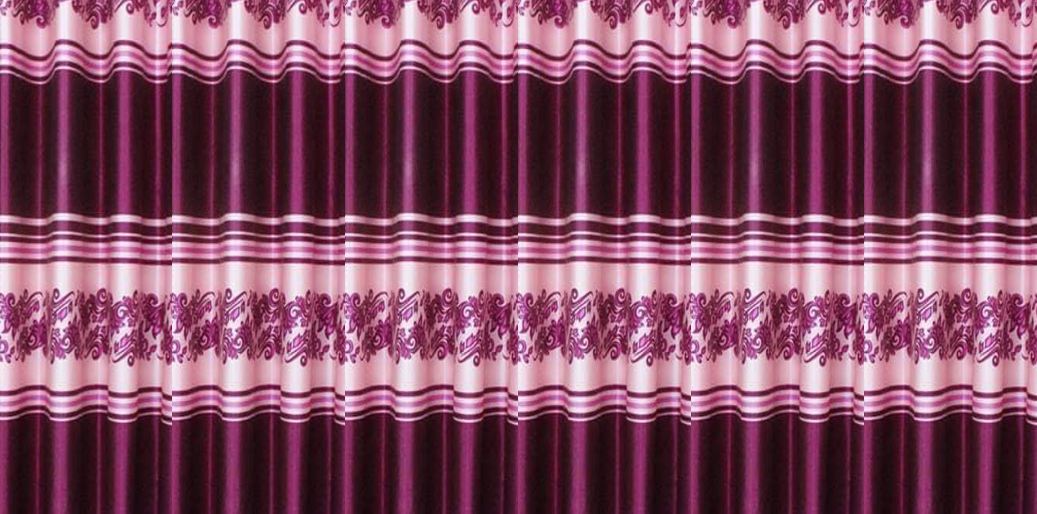 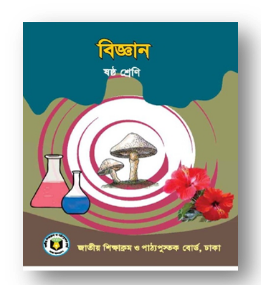 পরিচিতি
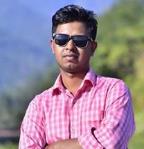 আব্দুল মজিদ
 সহকারী শিক্ষক
 দীঘলবাক উচ্চ বিদ্যালয় ও কলেজ।
নবীগঞ্জ, হবিগঞ্জ ।
abdulmazidjoy91@gmail.com
Mob: 01727779725
শ্রেণিঃ ষষ্ঠ। 
বিষয়ঃ বিজ্ঞান ।
অধ্যায়ঃ ১৪ (পরিবেশের ভারসাম্য
 এবং আমাদের জীবন)
পাঠঃ ১,২,৩
সময়ঃ ৪৫ মিনিট।
Abdul Mazid
চিত্র দুইটিকে আমরা কিসের পরিবেশ বলে থাকি?
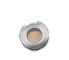 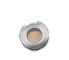 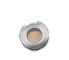 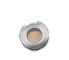 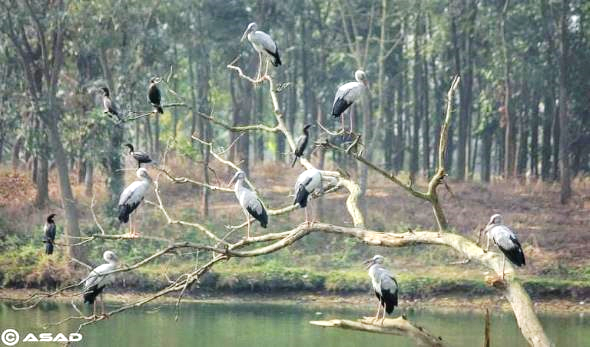 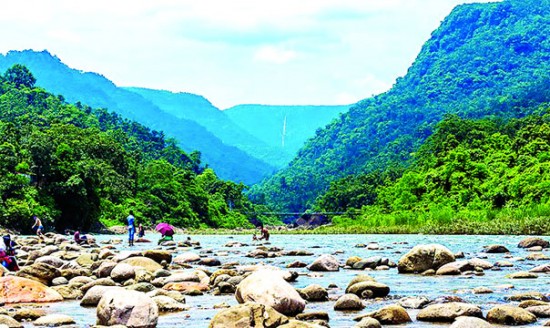 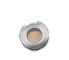 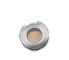 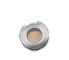 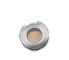 প্রাকৃতিক পরিবেশ ।
Abdul Mazid
আজকের পাঠ...
প্রাকৃতিক পরিবেশ
4/24/2021
Abdul Mazid
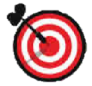 শিখনফল
শিখনফল
এই পাঠ শেষে শিক্ষার্থীরা ...
প্রাকৃতিক পরিবেশ কী তা বলতে পারবে;
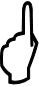 পরিবেশের উপাদানসমূহ ব্যাখ্যা করতে পারবে।
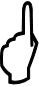 বিভিন্ন পরিবেশের পার্থক্য বর্ণনা করতে পারবে;
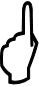 Abdul Mazid
চিত্র দুইটির পরিবেশ মানুষ সৃষ্টি করতে পারে কি?
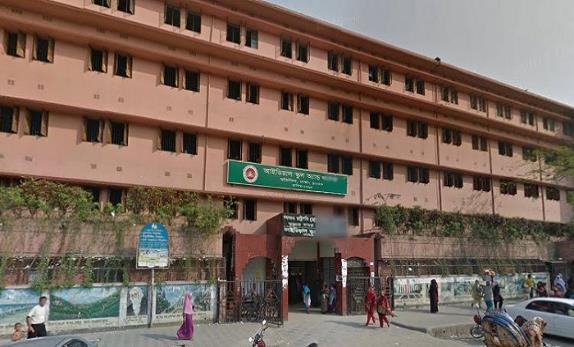 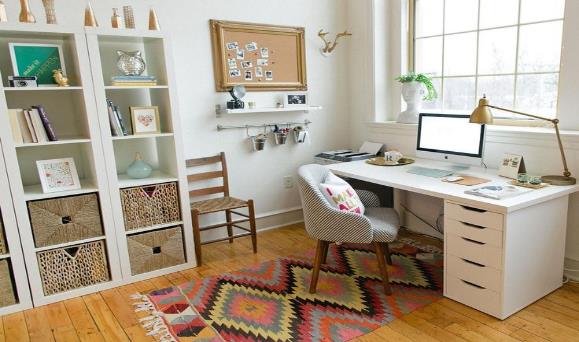 হ্যাঁ, ঠিক বলেছ।  এগুলো মানবসৃষ্ট পরিবেশ
Abdul Mazid
দৃশ্য দুইটিতে কি কি পরিবেশ লক্ষ্য করছ?
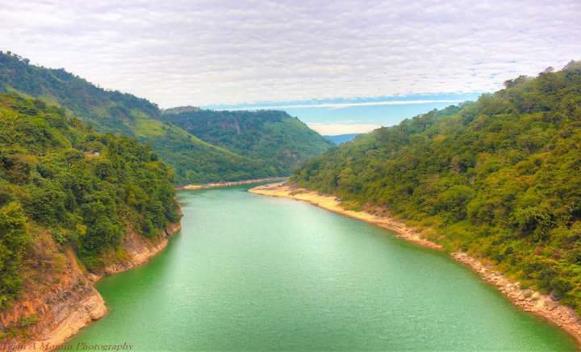 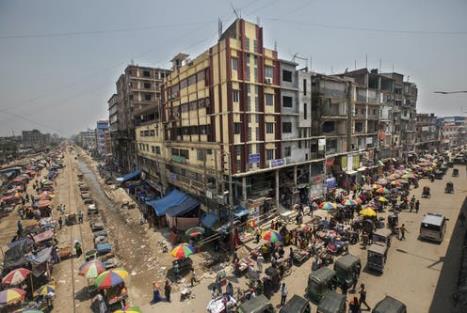 মানব সৃষ্ট পরিবেশ
প্রাকৃতিক পরিবেশ
Abdul Mazid
এই পরিবেশগুলোকে আমরা কি ধরনের পরিবেশ বলতে পারি?।
চিত্র দুইটির পরিবেশ কিভাবে সৃষ্টি হয়েছে?
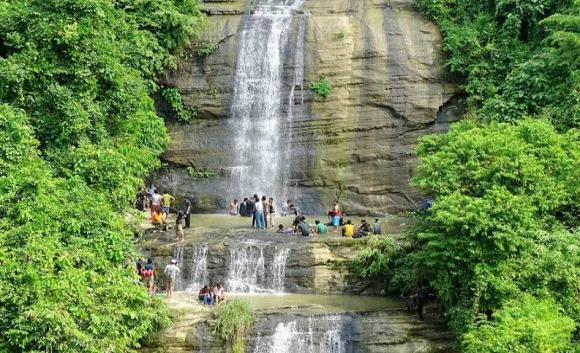 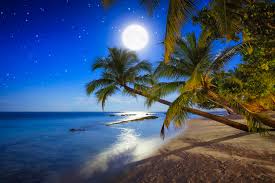 প্রকৃতিগতভাবে সৃষ্টি হয়েছে ।
প্রাকৃতিক পরিবেশ ।
Abdul Mazid
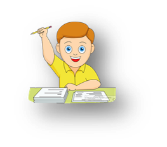 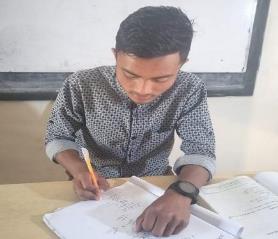 একক কাজ
সময়ঃ ২ মিনিট
প্রাকৃতিক পরিবেশ কাকে বলে ?
তোমার দেখা আর কী ধরনের প্রাকৃতিক ও মানবসৃষ্ট পরিবেশ রয়েছে লিখ ?
Abdul Mazid
পরিবেশের উপাদান কয়টি?
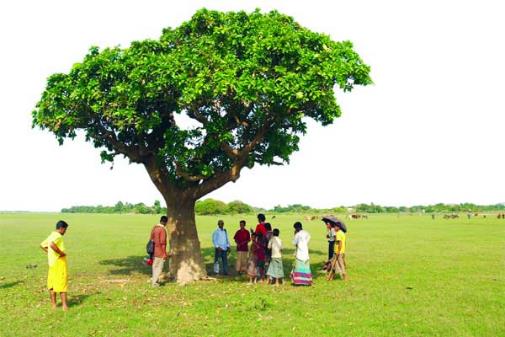 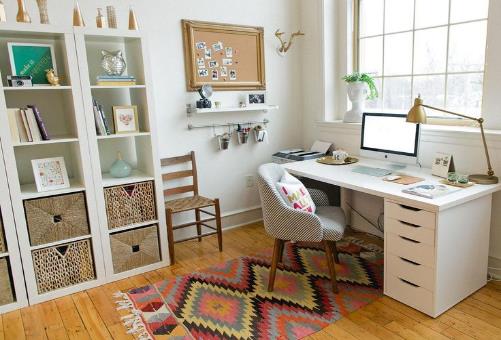 জড় বা অজীব উপাদান
দুইটি, জীব উপাদান ও -------------------------।
Abdul Mazid
চলো এই পরিবেশ থেকে জীব ও জড় আলাদা করি।
চিত্রটিতে পরিবেশের কি কি উপাদান রয়েছে?
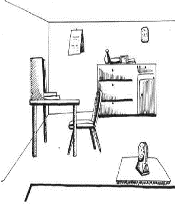 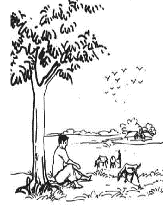 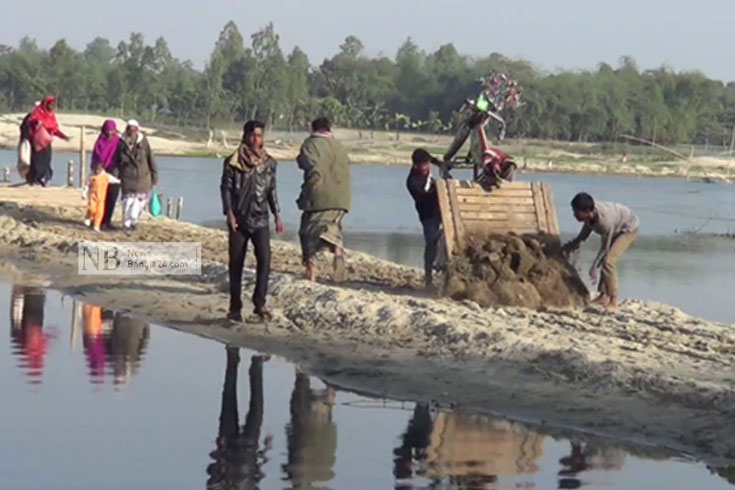 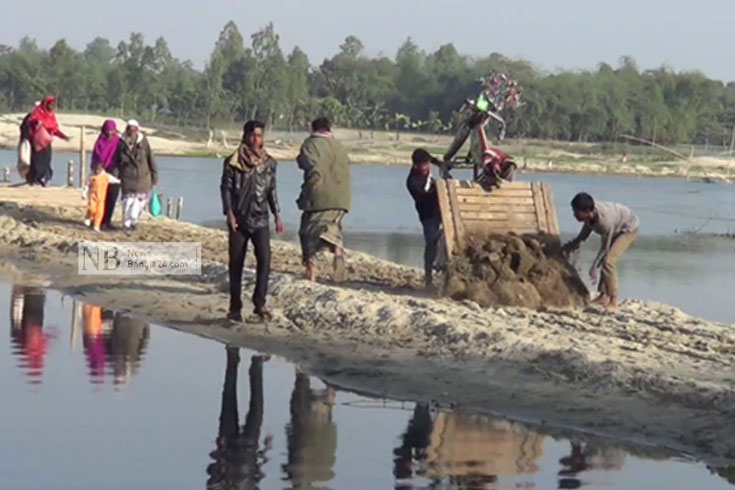 মাটি, পানি, বায়ু জড় উপাদান এবং মানুষ, গাছপালা জীব উপাদান।
বাম দিকে জড় পরিবেশ ও ডান দিকে জীব পরিবেশ ।
Abdul Mazid
পরিবেশের কোন কোন জড় উপাদান জীব ও প্রাণীর স্বভাব ও বিস্তৃতিকে প্রভাবিত করে  ?
মাটি, পানি ও বায়ু অর্থাৎ অজীব উপাদান উদ্ভিদ এবং প্রাণির বেচেঁ
     থাকার জন্য অনেক গুরুত্বপূর্ণ ।
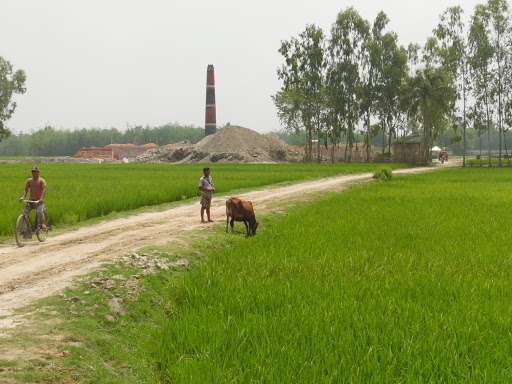 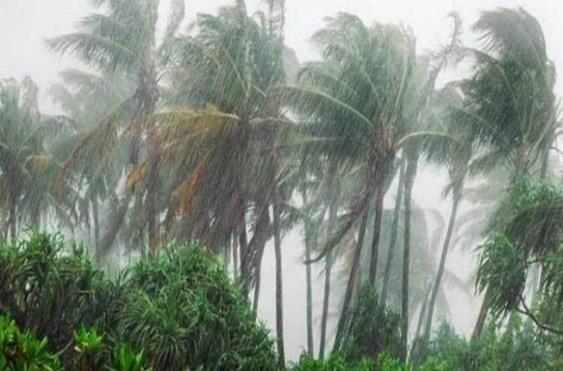 মাটি, পানি, ও বায়ু  প্রধান ।
এছাড়াও আলো, তাপমাত্রা, আর্দ্রতা,বৃষ্টিপাত, জলবায়ু প্রভূতি রয়েছে ।
Abdul Mazid
[Speaker Notes: শিক্ষক এখানে শিক্ষার্থীদের বিষয়টি বুঝিয়ে বলবেন। যেমন, মাটিতে উদ্ভিদ অংকোরোধগম, খাদ্য গ্রহন করে থাকে, পানি উদ্ভিদ ও প্রাণির উভয়ের জীবন রক্ষা করে, বায়ু থেকে উদ্ভিদ কার্বন ডাই অক্সাইড গ্রহন করে খাদ্য তৈরী করে, প্রাণি বায়ু থেকে অক্সিজেন গ্রহন করে ইত্যাদি। এছাড়াও আবহাওয়া ও জলবায়ুর উপাদান কিভাবে প্রভাবিত করে তা বলতে পারেন।]
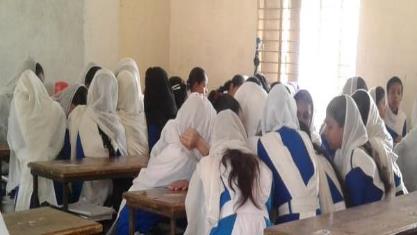 দলগত কাজ
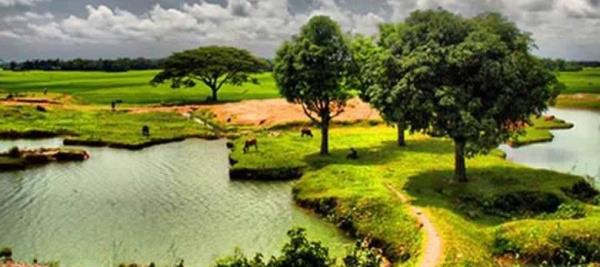 সময়ঃ ৬ মিনিট
শিক্ষকের নির্দেশনায় শিক্ষার্থীরা এই ছকটি পূরণ করে বোর্ডে উপস্থাপন করবে।
Abdul Mazid
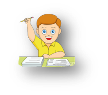 মূল্যায়ন
(ক)  শামুক  ।
(খ)  আম গাছ   ।
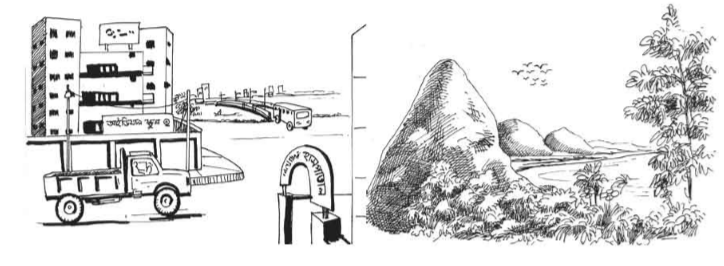 (ঘ)    বৃষ্টি       ।
(গ)  বাঘ     ।
কোনটি প্রাকৃতিক ?
(ক) হাসপাতাল    ।
(খ) যানবাহন  ।
(ঘ) বিল্ডিং  ।
(গ) বন-জঙ্গল
4/24/2021
Abdul Mazid
মূল্যায়ন
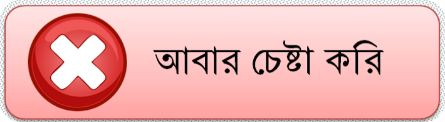 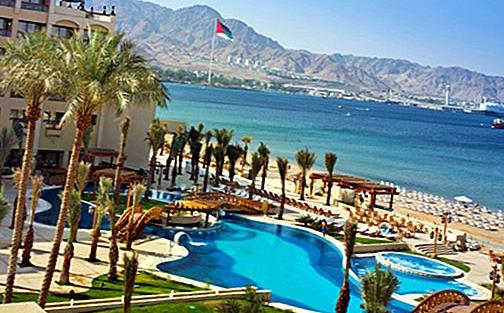 নিচের কোনটি সঠিক ?
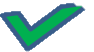 (ক) i, ii
(খ)  i, iii
জীবের বেচেঁ থাকার জন্য -----
(গ) ii, iii
i. অজীব উপাদান প্রয়োজন ।
(ঘ) i, ii, ও iii
ii. সজীব উপাদান প্রয়োজন ।
iii. পাহাড় প্রয়োজন  ।
সঠিক উত্তর পেতে হলে অপসনের (ক,খ,গ,ঘ) ঘরে ক্লিক করুন। ট্রিগার ব্যাঃ হয়েছে।
Abdul Mazid
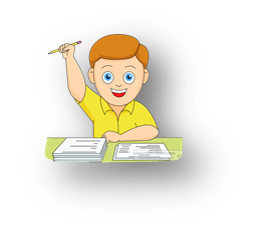 প্রশ্নোত্তর পর্ব
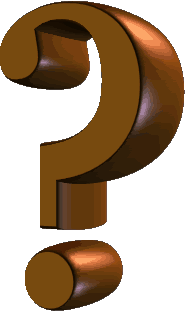 তোমাদের কোন প্রশ্ন থাকলে বলতে পারো ?
Abdul Mazid
১। তুমার পরিচিত উদ্ভিদ ও প্রাণী কোন কোন পরিবেশে জন্মে বা তাদের আবাসস্থল পর্বেক্ষন করে নিচের ছকটি পূরণ করবে এবং তাদের আবাসস্থল সম্পর্কে তুমার ধারনা লিখে আনবে।
বাড়ির কাজ
Abdul Mazid
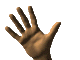 সবাইক অনেক অনেক
ধন্যবাদ
সবাইকে অনেক অনেক
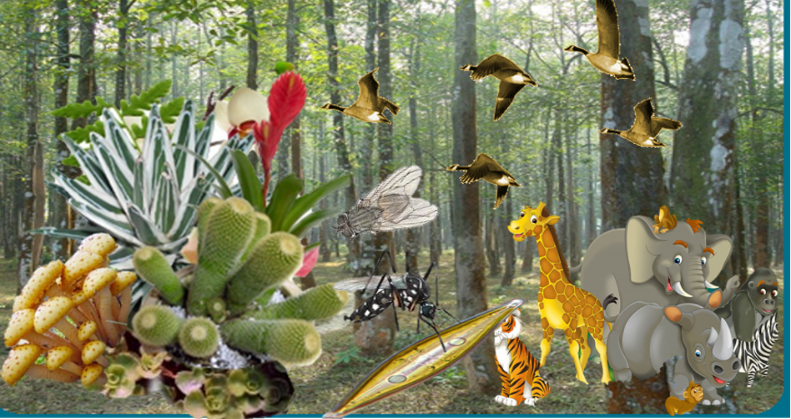 Abdul Mazid